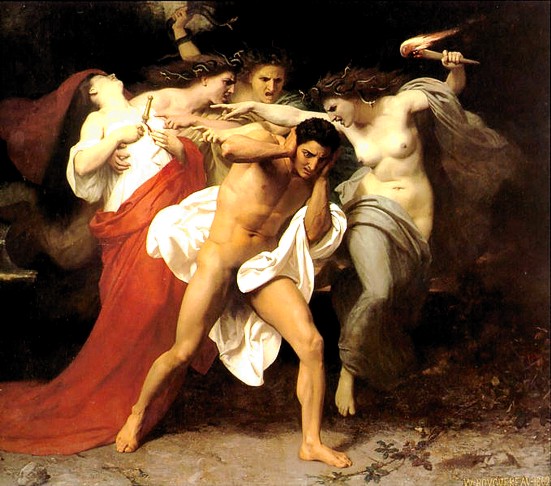 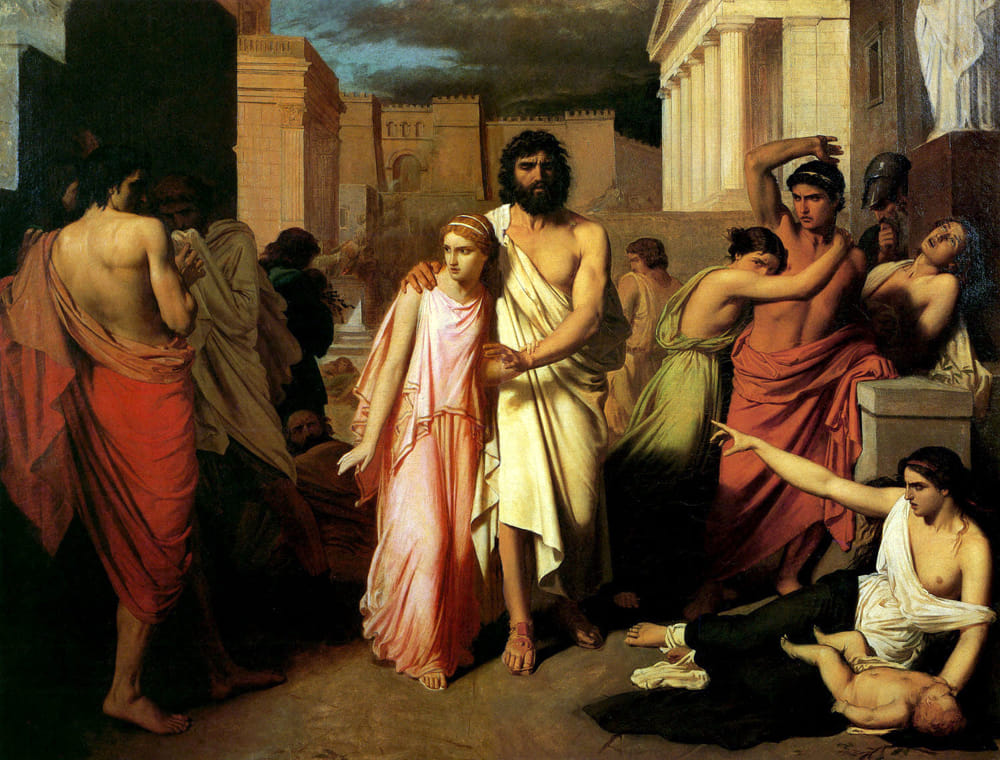 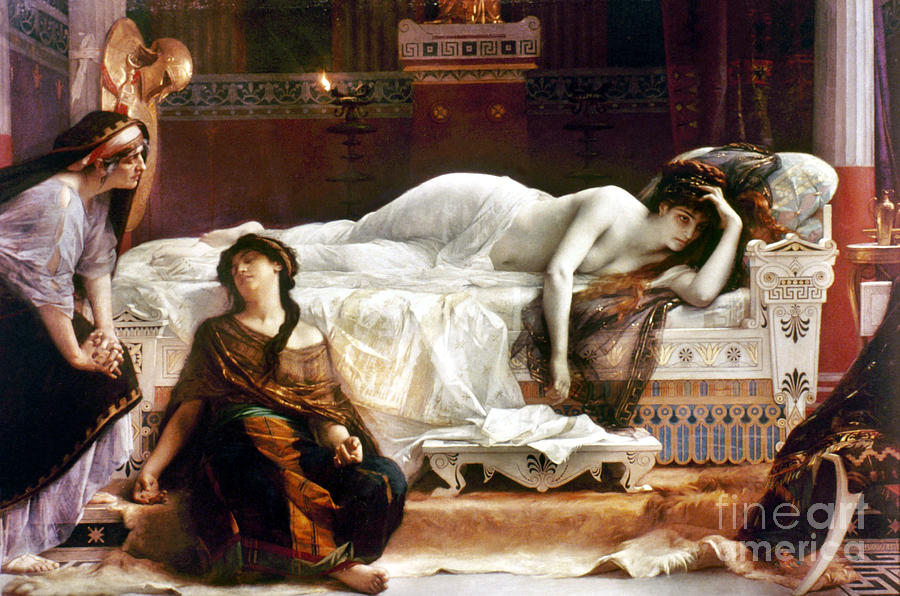 A cura di:
Coen Guglielmo
Mancuso Chiara
Mazza Vecchi Marta
Sideri Giorgia
II E
ATENE
DIVINITÀ
GIUSTIZIA
AFFETTI
CORO
AUTOCONSIDERAZIONE
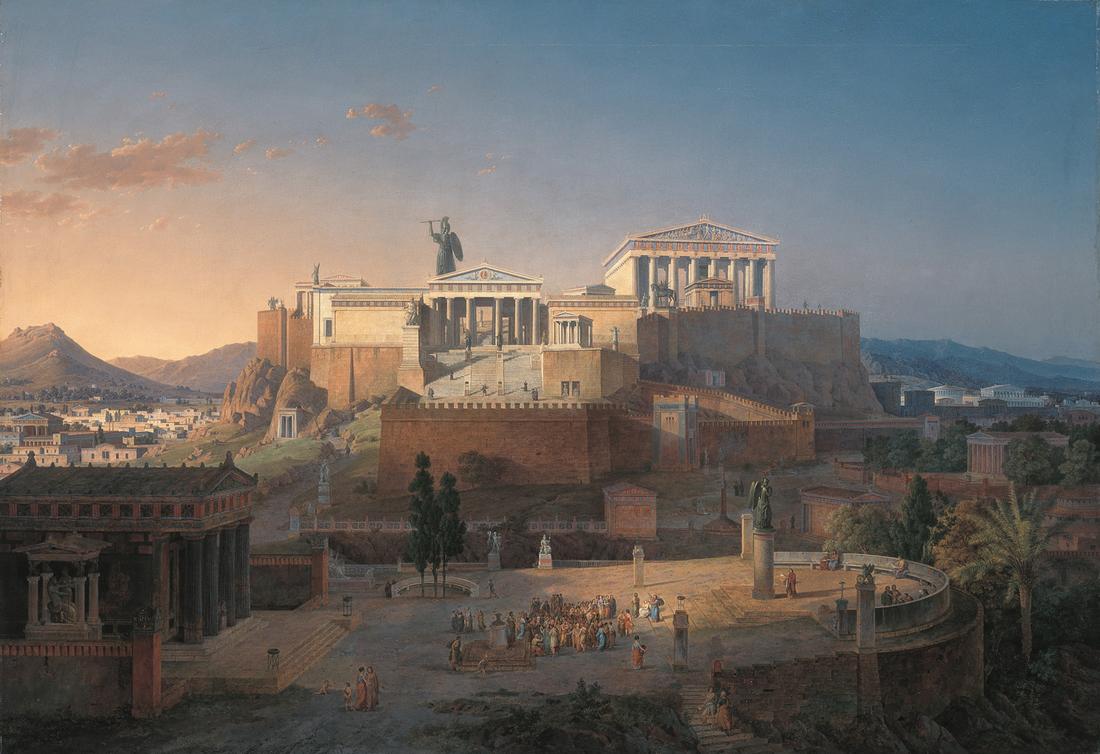 ATENE​
Eumenidi
Edipo a Colono
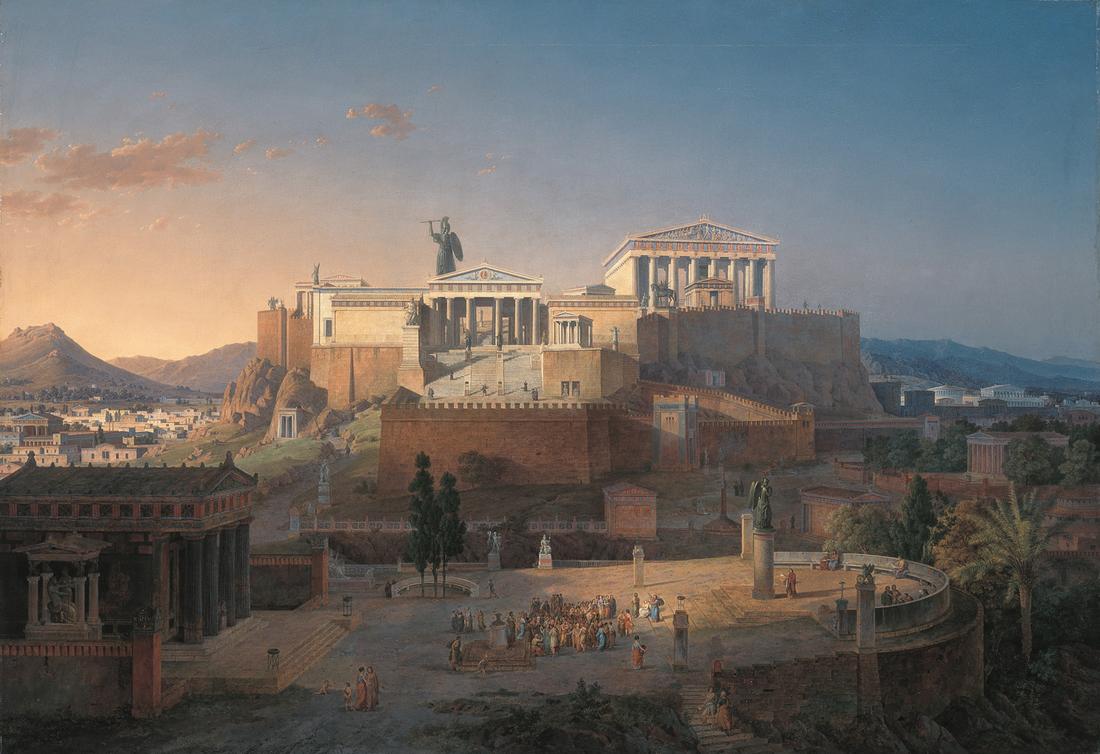 ATENE ​​nelle Eumenidi​
“Ed io con certa fede a voi prometto che in questa terra di giustizia avrete riposte sedi, e onor dai cittadini, presso l’are sedendo, in troni fulgidi”​
Atene vv. 803-807
Atene:​
Areopago
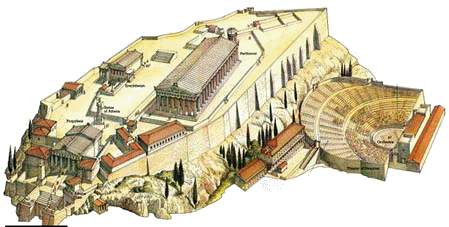 Salvezza per Oreste
Nuovo inizio per le Eumenidi
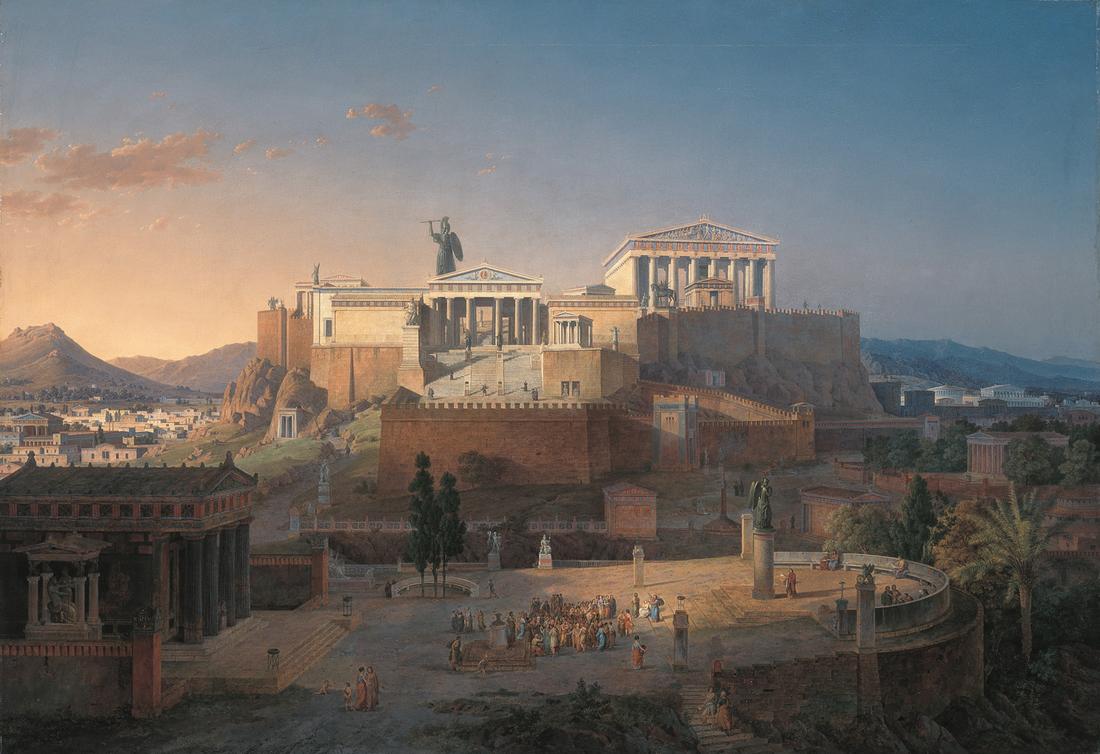 ATENE ​​in  Edipo a Colono​
“Che magnifico Stato!(…) Se c’è terra ferrata nel culto religioso, Atene svetta in questo campo.”​
Edipo vv.
Bellezza della terra​

Omaggio alla pietas di Atene​

Correlazione realtà storica e mitologica
DIVINITÀ
Eumenidi
Edipo a Colono
Ippolito
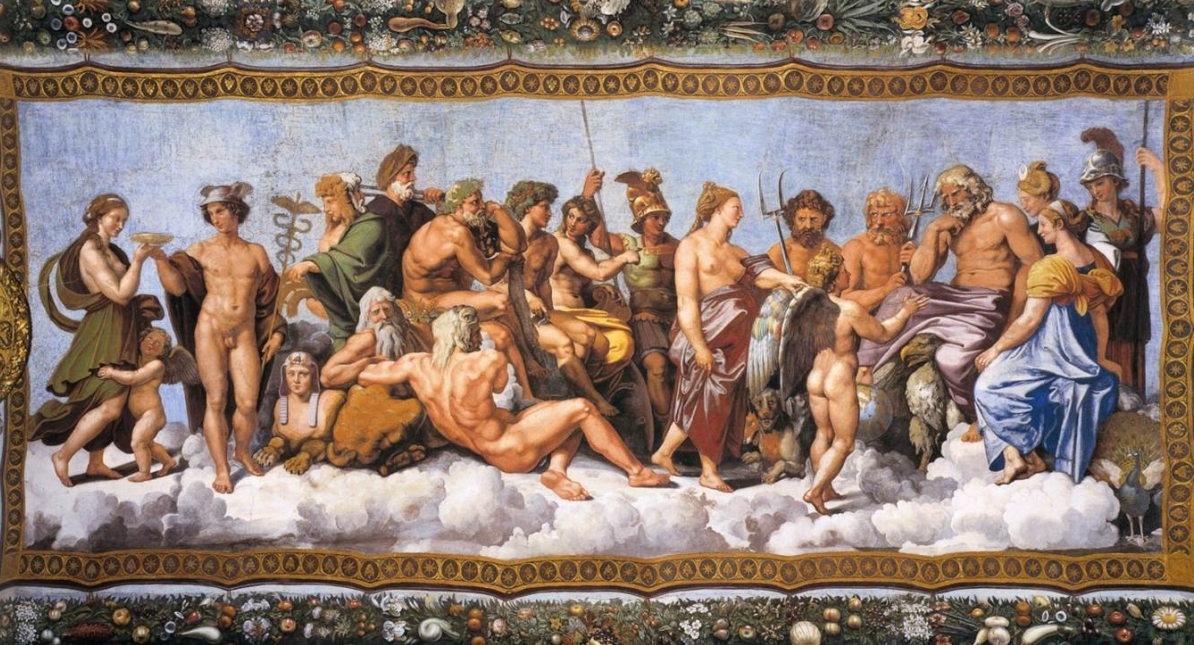 DIVINITÀnelle Eumenidi
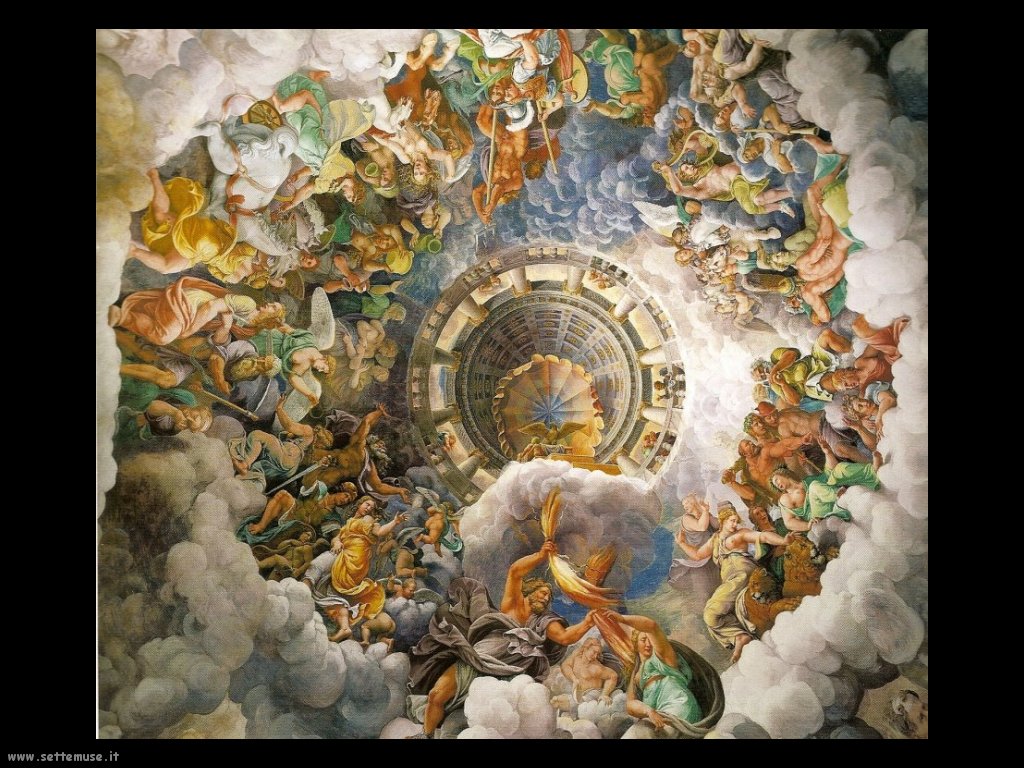 Ricoprono ruoli centrali

Prendono parola

Lottano per i propri ideali
Atena:

Superiore
 Pacata
Erinni:

Iraconde
Riconoscenti ad Atena
Apollo:

Legato ad Oreste
Agguerrito
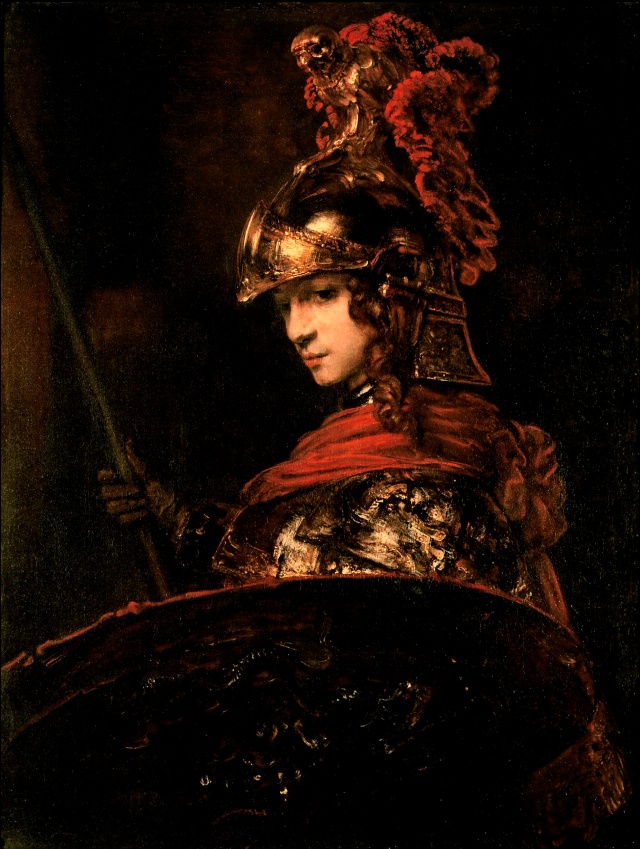 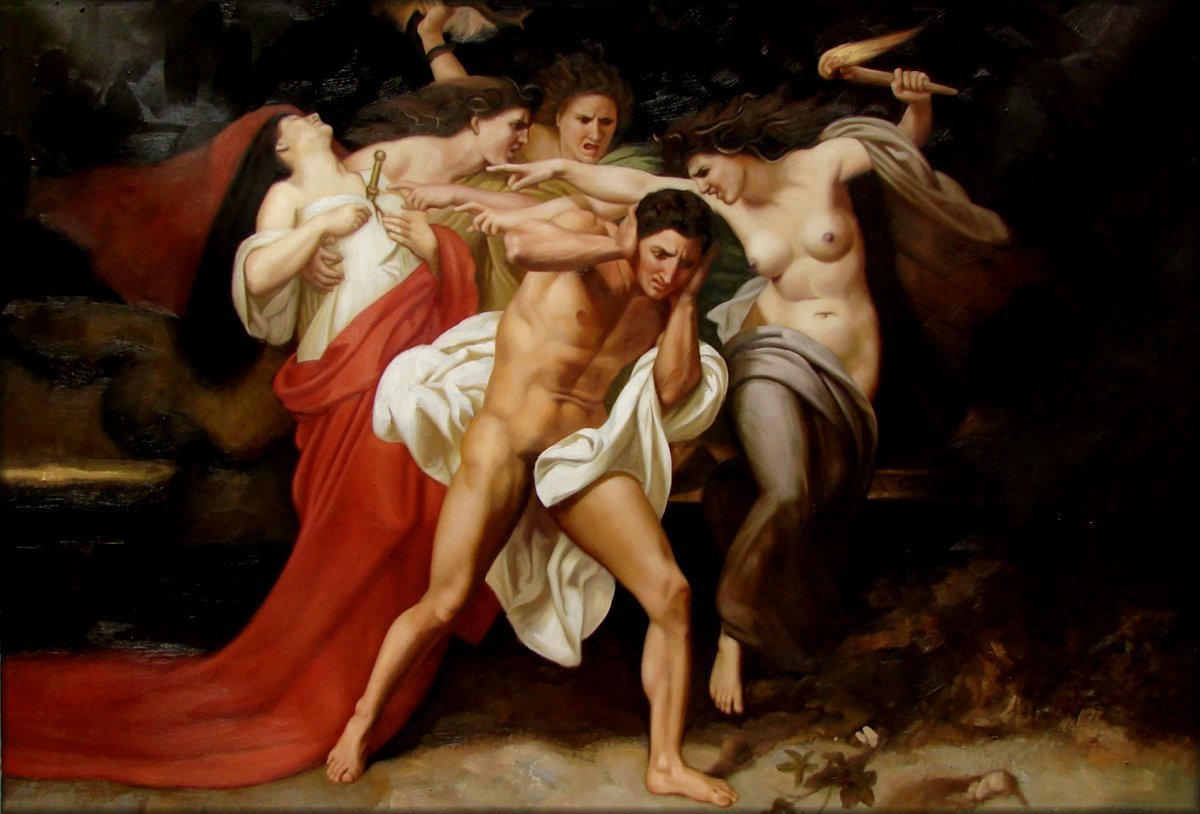 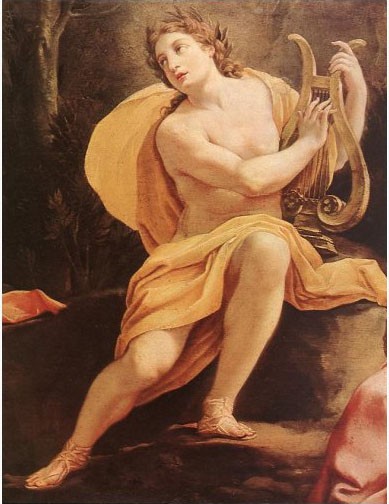 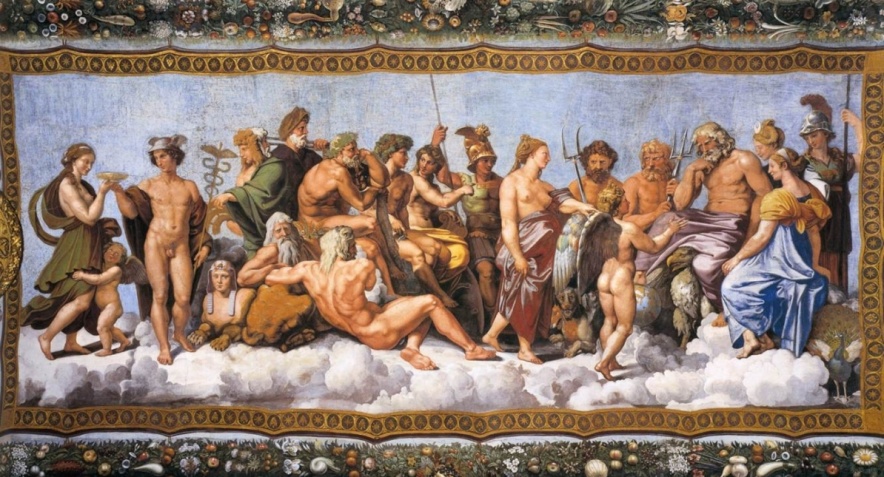 DIVINITÀin Edipo a Colono
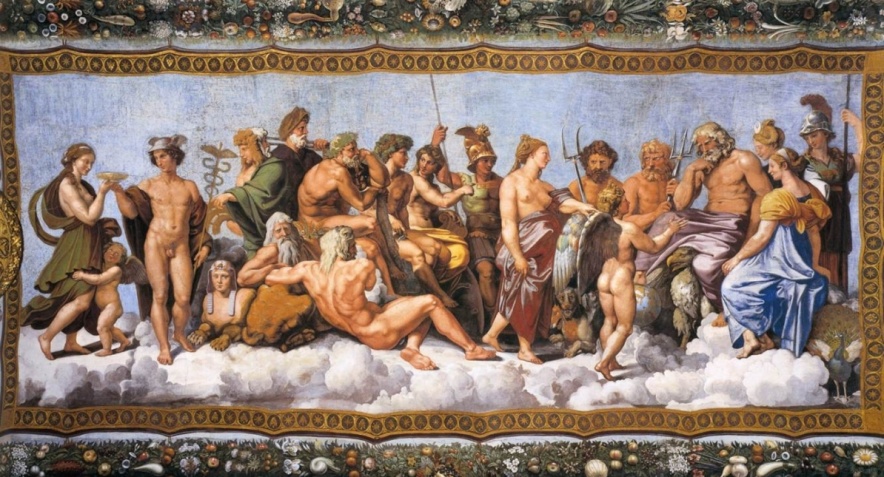 Edipo: “Tuono che sfreccia da Zeus. Mi deve immergere nel Nulla. Presto, fatelo venire.”
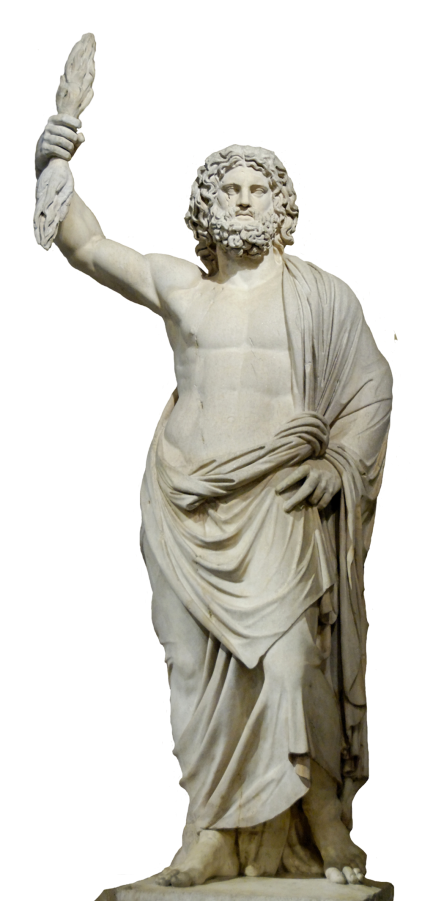 Nominati solo Poseidone e Zeus

Nessuno dei due prende parola
Divinitàin Ippolito
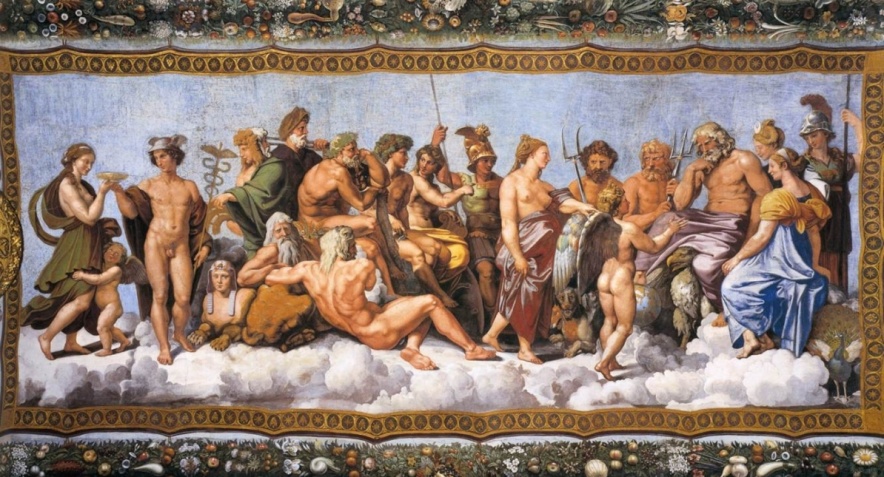 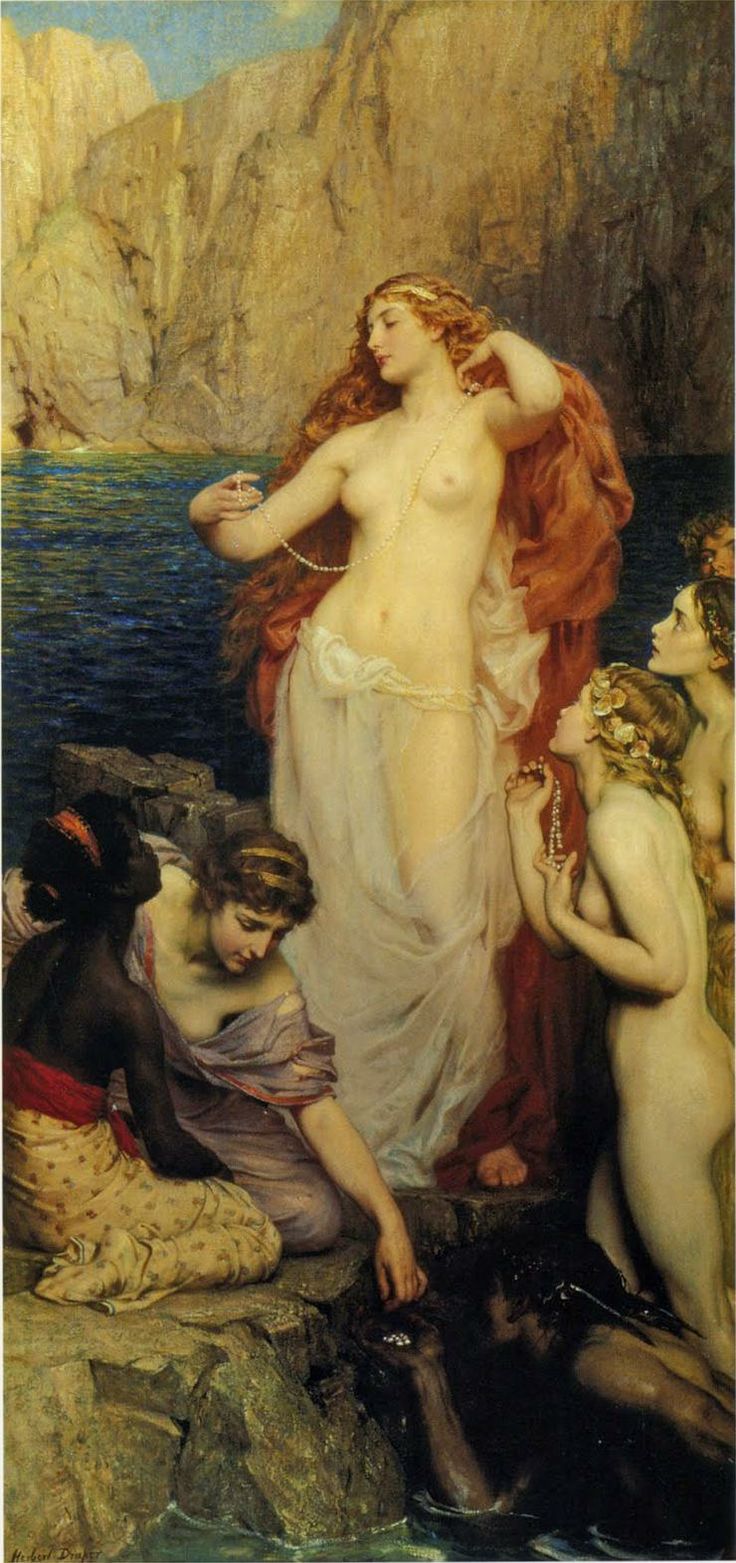 Artemide:
Legata di Ippolito
Egli ne percepisce solo la voce

Afrodite:
Invidiosa
Vendicativa

Poseidone:
Esaudisce le preghiere di Teseo
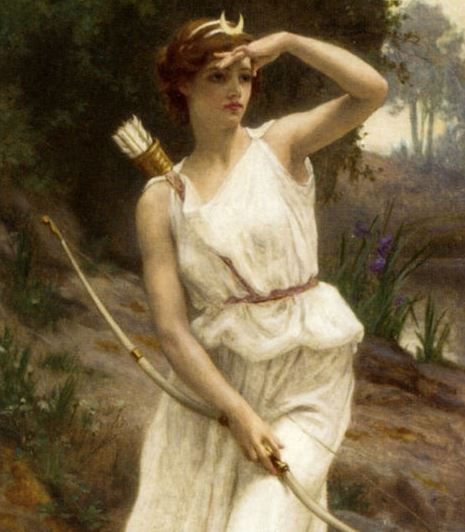 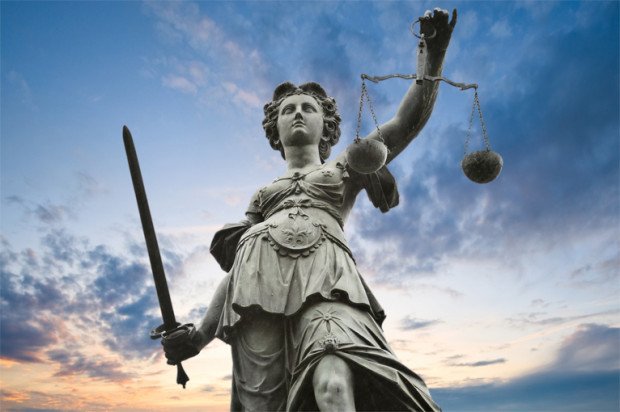 LA GIUSTIZIA
Eumenidi
Edipo a Colono
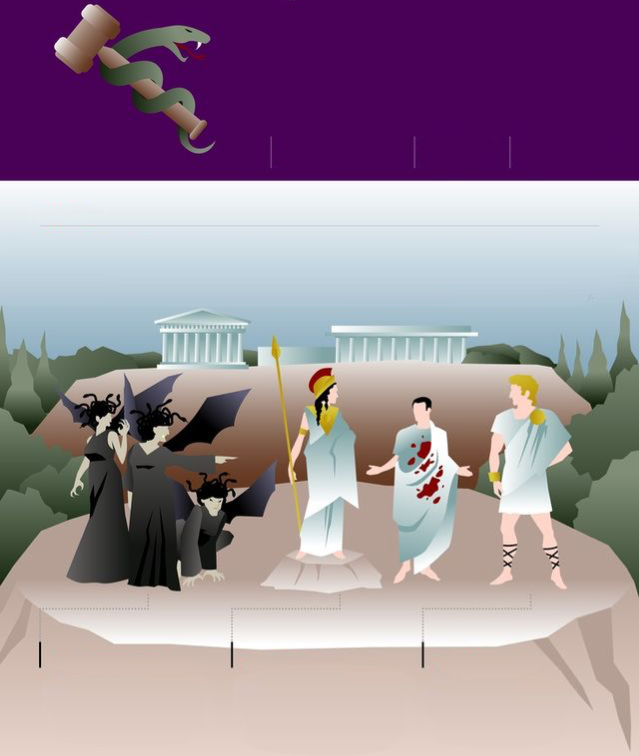 IL PROCESSO DEL SECOLO
Oreste giunge al tempio di Atena, seguito dalle Erinni, che cominciano la loro danza di morte ma arriva Atena che si offre come giudice di un regolare processo che si svolgerà nell’Areopago con una vera accusa ed una vera difesa.
L’accusa
La corte
La difesa
Le Erinni divinità dell’oltretomba, vendicatrici di crimini tra consanguinei interni alla famiglia
Il giovane dio dell’Olimpo Apollo discute animatamente in favore della libertà di Oreste
Composta da 11 areopagitici, un araldo, un trombettiere e il popolo ateniese
LA GIUSTIZIA NELLE EUMENIDI
“Ma perché la situazione è precipitata a tal punto io sceglierò per gli omicidi giudici giurati e fonderò un istituto di giustizia che resterà saldo per sempre.”
Atena vv.482-484
Erinni             Eumenidi
(giustizia vendicativa)
(giustizia collaborativa)
“legge uguale per tutti” e giudici terzi

Essere umano: facoltà ausiliatrice              tragicità della condizione umana

Libero arbitrio assente 

Scontro tra divinità terrene e olimpiche

Fiducia nella giustizia di Zeus
LA GIUSTIZIA IN EDIPO A COLONO
Presenza di giustizia
Assenza di giustizia
Oracoli favorevoli
Morte nel Bosco delle Eumenidi
Assenza di spiegazioni 
Oggettività dei fatti
Uomo impotente
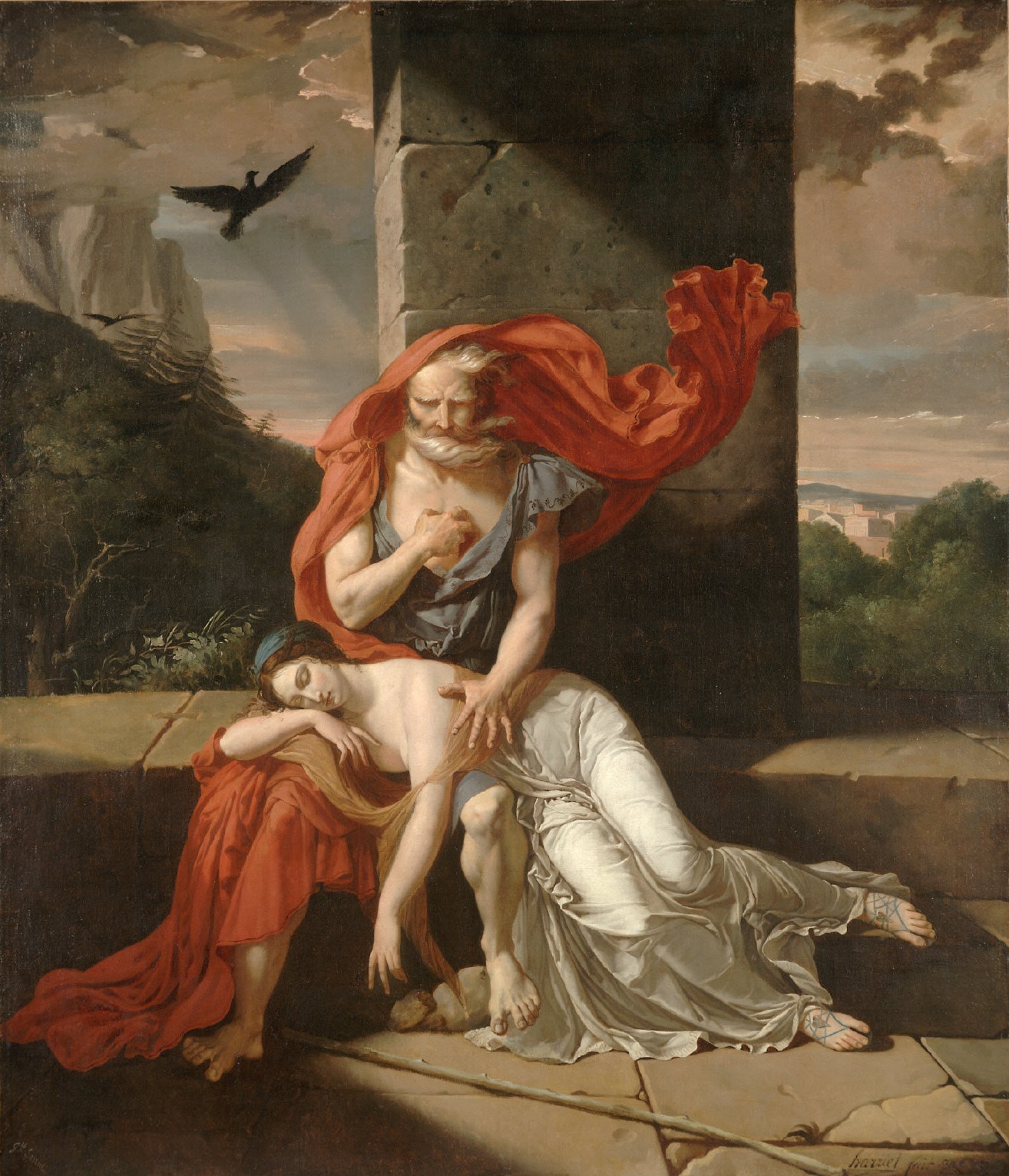 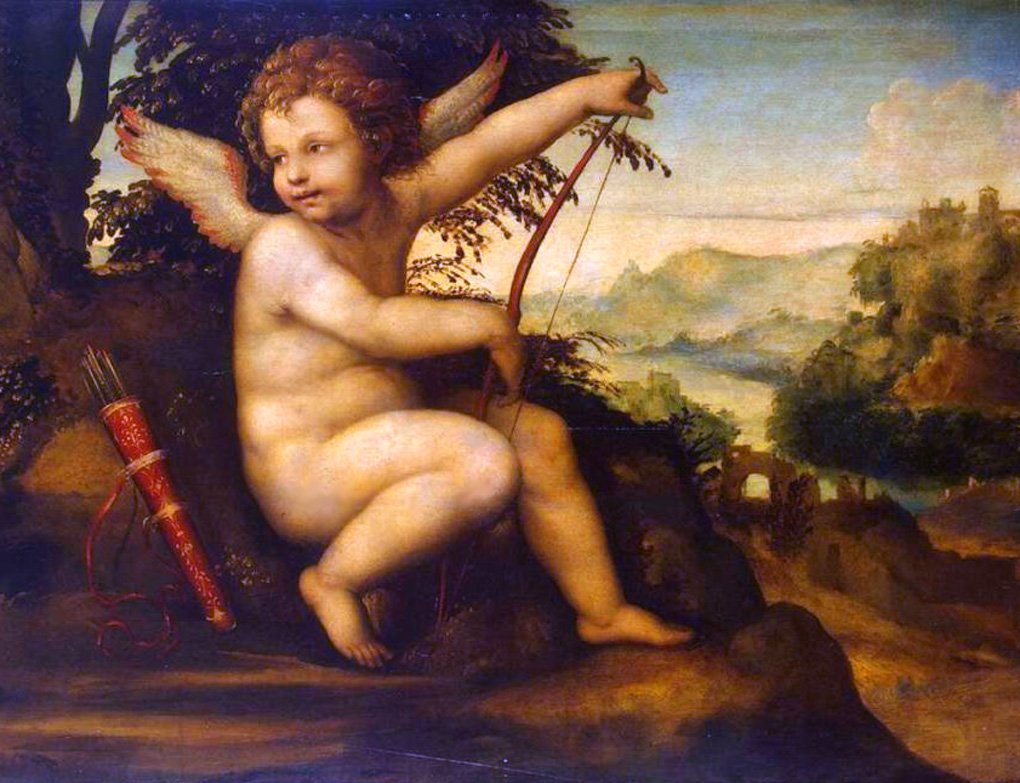 I SENTIMENTI NELLE TRAGEDIE
Edipo a Colono
Ippolito
AFFETTI IN EDIPO A COLONO
Per le figlie:
Per i figli:
Tenerezza
Riconoscenza
Le considera i suoi punti di riferimento
Odio
Rivalità
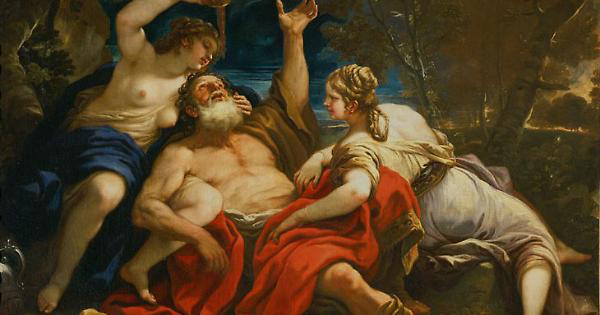 AFFETTI IN IPPOLITO
“Eros, Eros, che versi gocce di desiderio negli occhi”
Coro vv. 525-526
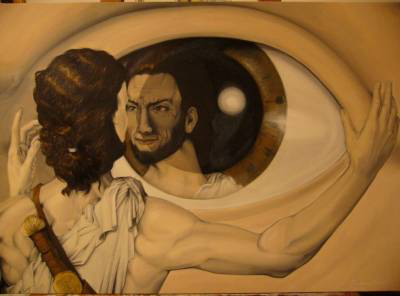 L’amore è legato in modo essenziale all’ambito della visione
Lo stimolo del desiderio è un kèntron
un “pungolo” che strazia l’anima di Fedra
La passione amorosa viene descritta in termini di follia e di un’incontrollabile “deviare” del pensiero dalla retta via
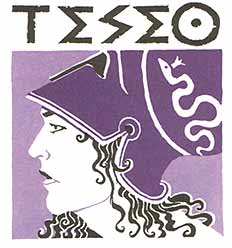 TESEO
In Edipo a Colono:
Benefattore  dell’umanità
Simbolo di ospitalità
Razionale
Disponibile all’ascolto
In Ippolito:
Impulsivo
Vendicativo
Devoto alla moglie
IL CORO
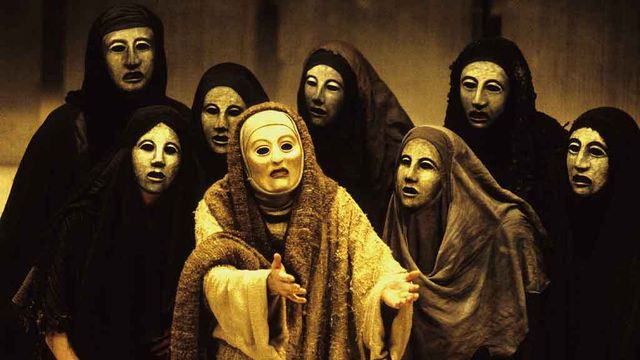 Eumenidi    Edipo a Colono    Ippolito
Composto dalle eumenidi
Non sempre presente
Commenta gli episodi
Incremento del coro da parte di sofocle
Composto dagli ateniesi
Pluralità di generi corali
Formato dai servi di Ippolito e dalle donne Trezenie
AUTOCONSIDERAZIONE DEI PERSONAGGI
Edipo
Ippolito
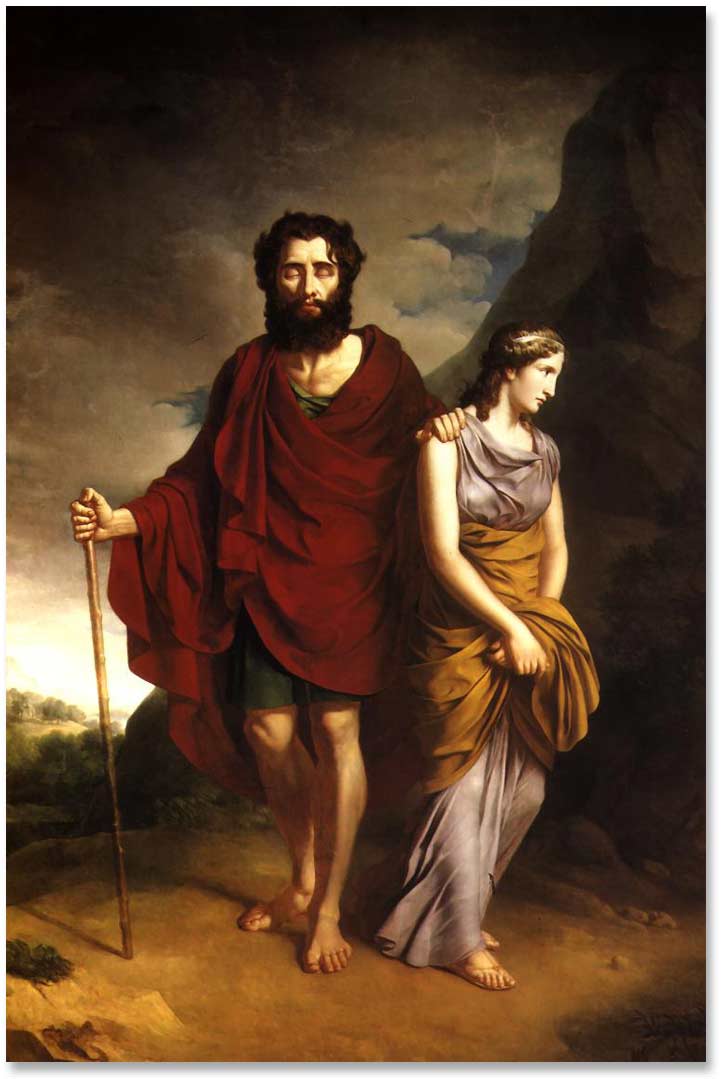 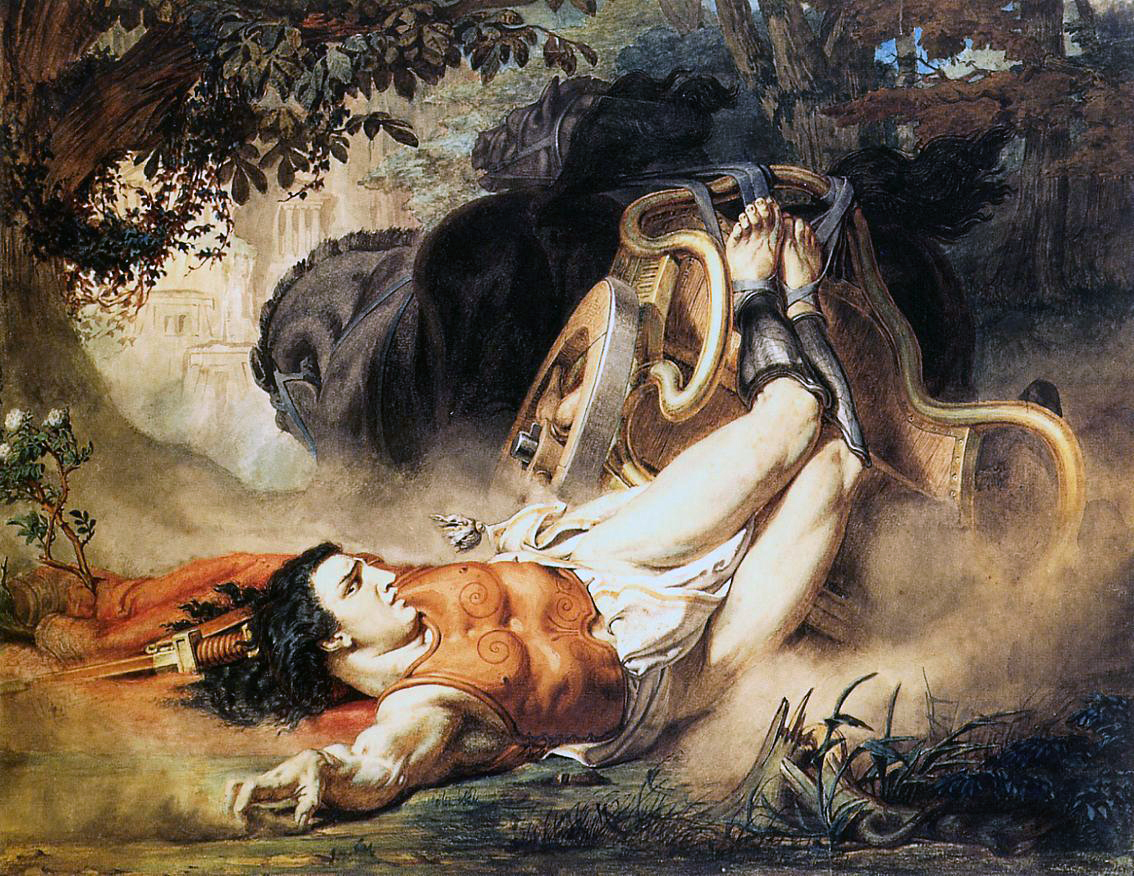 Come Edipo concepisce se stesso
Edipo: “Ah ma che dico? Sono un relitto umano,io.[…] Io, guscio di degradazione, di sporcizia!
Edipo concepisce se stesso come:
Rifiuto umano
Vecchio
Stanco

E’ consapevole dei benefici del suo cadavere
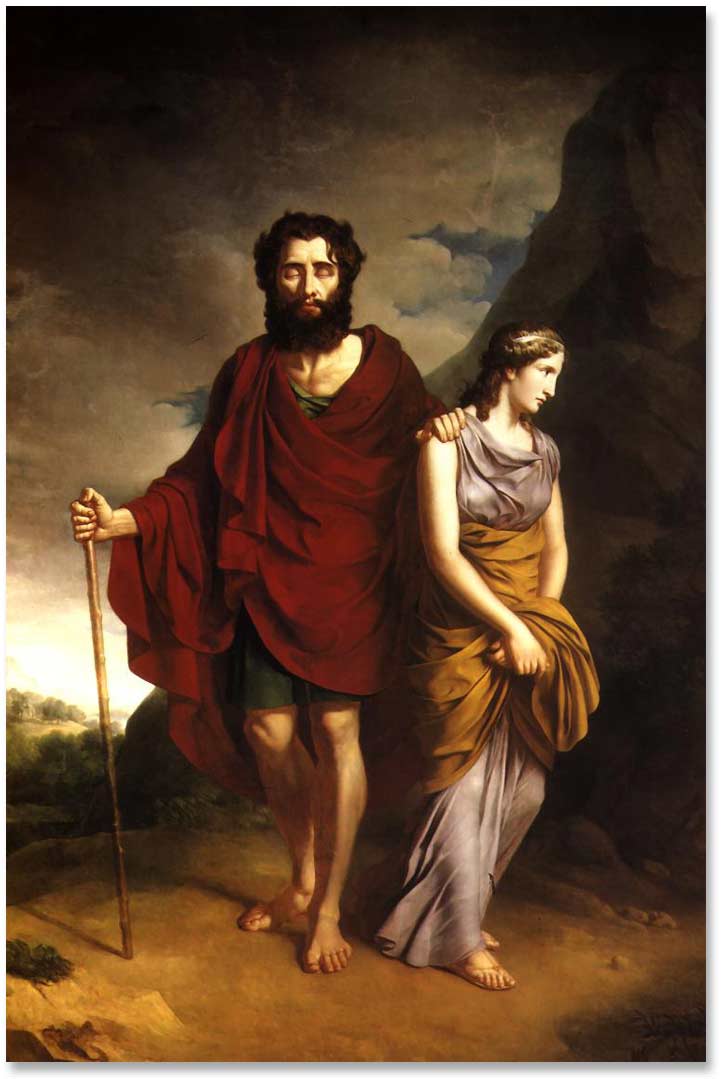 Come Ippolito concepisce se stesso
Ippolito: “Non c'è nessuno che sia mai stato più casto di me... So venerare gli dèi, essere amico di chi non fa il male... Di chi mi frequenta io non mi prendo gioco... Con gli amici, presenti o assenti, sono sempre lo stesso”
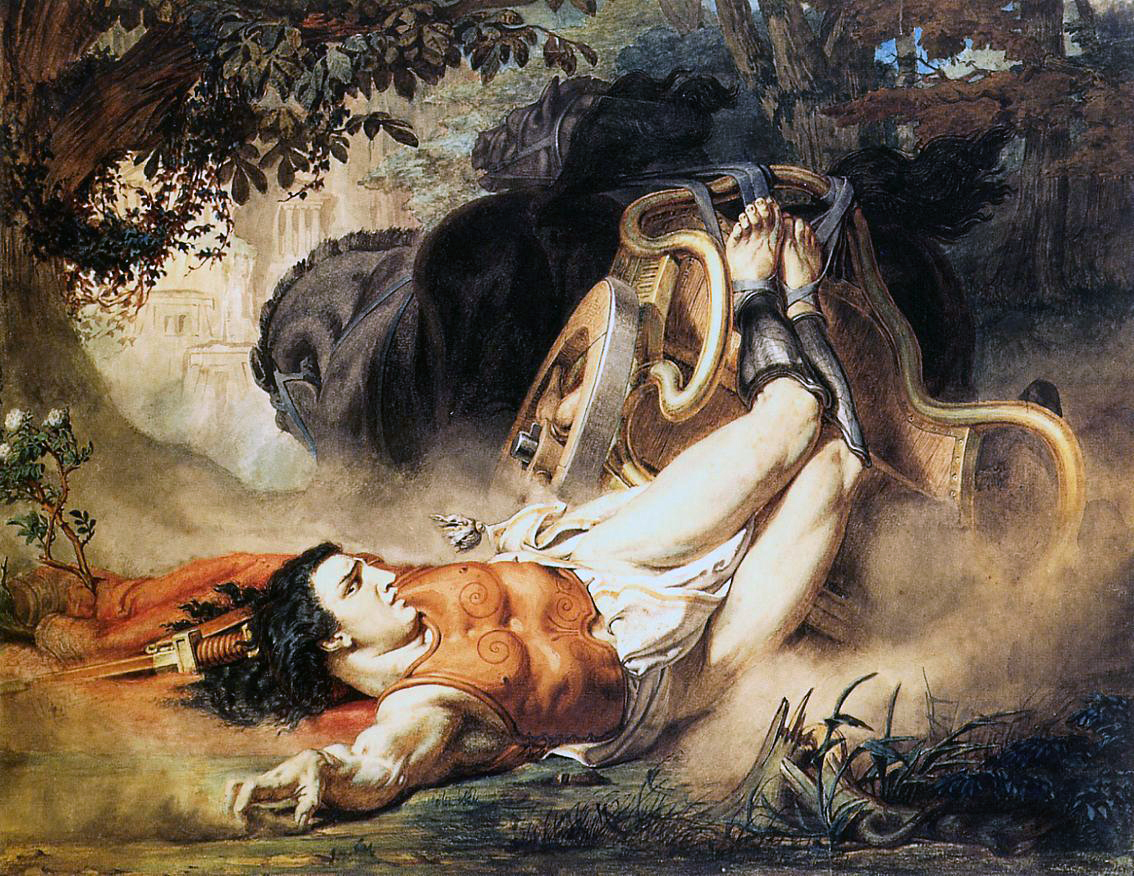 Ippolito concepisce se stesso come:

Casto, è infatti simbolo di purezza
Pio
Amichevole

Rispecchia gli ideali della filosofia di Euripide
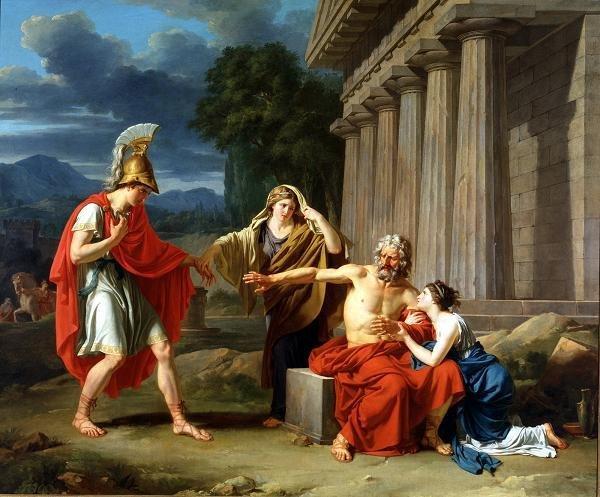 Edipo a Colono
EDIPO pharmakòs
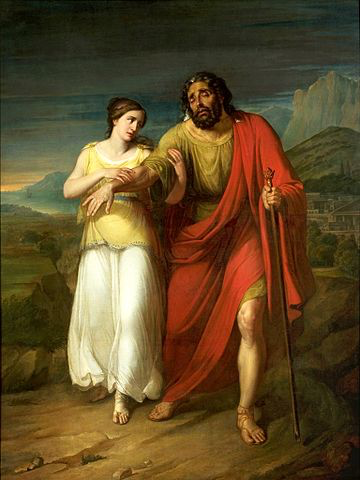 Secondo Jean-Pierre Vernant:
Edipo è un pharmakòs perché è la causa della contaminazione, che impedisce la vita degli uomini e la crescita dei raccolti
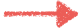 Dovrà essere cacciato per purificare la città
“Loro né trattennero né difesero me, che li avevo generati, quando venivo indegnamente scacciato dalla patria, ma, rovinato sotto i loro occhi, fui allontanato e bandito come esule”.  
Edipo vv. 427
COMPOSIZIONE DI EDIPO A COLONO
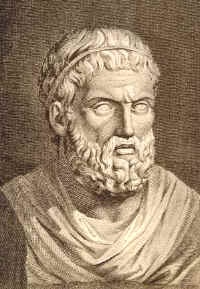 Sofocle lo compose ormai vecchio:

per gratitudine verso la sua patria

per il suo demo
Questo Edipo  è autobiografico
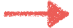 Come Sofocle, Edipo appare vecchio, stanco, prossimo alla morte
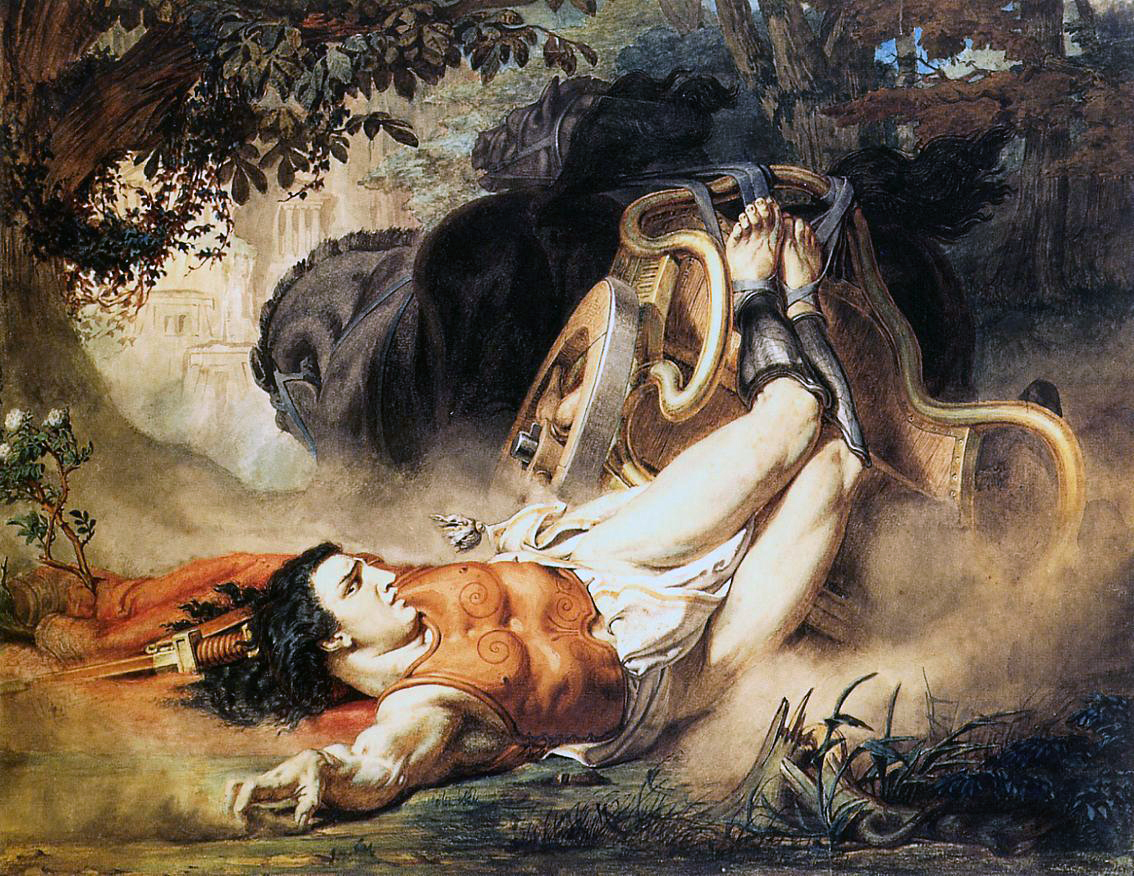 Ippolito
CONCEZIONE DELLA DONNA
“Ah, Zeus, perché hai creato le donne? Perché le hai messe nelle nostre case? Belle in faccia e marce dentro”
Ippolito vv. 616-618
“Di tutti i mali con lei Zeus creò il più grande, e avvinse gli uomini a catena indissolubile”
Semonide, Satira delle donne, vv. 115-116
“Chi si affida ad una femmina si affida ai ladri”
Esiodo, Le opere e i giorni, vv. 375
Donna creata per volontà di Zeus (μηχανη Διός)
Punizione per l’uomo
Κίβδηλον κακόν “ambiguo malanno”
Completa autarchia maschile
Assenza di comunicazione
Incomprensibilità della donna
Esiodo
Semonide
Euripide
Possibilità di trovare una buona moglie
SITOGRAFIA             BIBLIOGRAFIA
http://www.athenenoctua.it/le-eumenidi-di-eschilo-la-decisione-come-salvezza-dal-caos/ 
http://www.isspe.it/news/44-numeri-rassegna-siciliana/rassegna-siciliana-di-storia-e-cultura-n-18/149-primi-saggi-il-concetto-di-giustizia-nella-tragedia-eschilea-di-luigi-carbone.html 
http://www.rivistapsicologianalitica.it 
http://www.indafondazione.org
http://www.escritorasyescrituras.com/euripide-misoginia-o-ginofobia/
J. De Romilly, La tragedia greca, il Mulino, 1970
Sofocle, Edipo a Colono, Morcelliana, 2014
Eschilo, Orestea, Rizzoli, 2016
Euripide, Ippolito, Feltrinelli, 2017
Sofocle, Edipo re Edipo a Colono Antigone, Garzanti, 2016
M. Casertano G. Nuzzo, Storia e testi della letteratura greca, G. B. Palumbo
N. BOSCO, Idea e concezioni della giustizia nelle civiltà occidentali, cit. p. 86.